ESCUELA POLITÉCNICA DEL EJÉRCITO
DEPARTAMENTO DE ELÉCTRICA Y ELECTRÓNICA
CARRERA DE INGENIERÍA EN ELECTRÓNICA, AUTOMATIZACIÓN Y CONTROL
RECONOCIMIENTO DE CARACTERES  DE UNA PLACA DE AUTOMÓVIL  MEDIANTE REDES NEURONALES ARTIFICIALES UTILIZANDO MATLAB.

 
JONATHAN LEONARDO OCAMPO CARRIÓN
 
SANGOLQUÍ – ECUADOR
 
2011
INTRODUCCIÓN
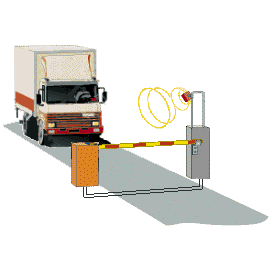 En la actualidad con el incremento abrupto del parque automotor en nuestro país, se vuelve de vital importancia el desarrollo de aplicaciones que permitan controlar el flujo de tráfico de manera rápida y eficiente. 

Operario Humano.
Reconocimiento automático de números de placas.

Aplicaciones: control de tráfico y seguridad.

Estudio de Reconocimiento de Caracteres de la Placa mediante el uso varios modelos de redes neuronales apoyándose además en herramientas de adquisición y procesamiento digital de imágenes presentes en el software MATLAB®.
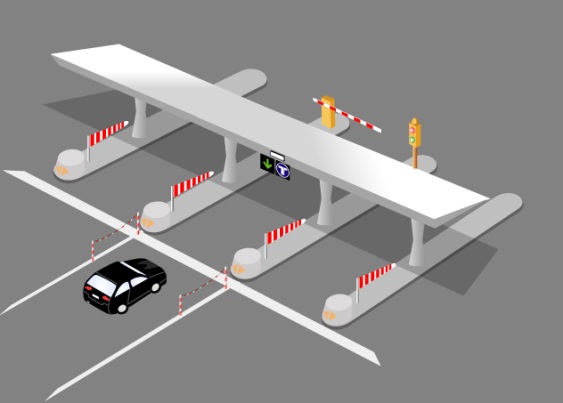 DIAGRAMA GENERAL DEL PROYECTO
PROCESAMIENTO DIGITAL DE IMÁGENES EN MATLAB®
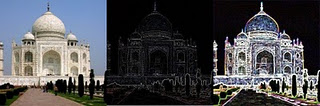 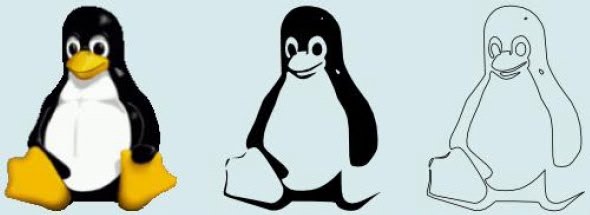 PDI: manipulación de imágenes del mundo real de manera digital por medio de un computador. 
Objetivo: mejorar el aspecto de las imágenes y hacer más evidentes en ellas ciertas características relevantes para la aplicación que se desee desarrollar.
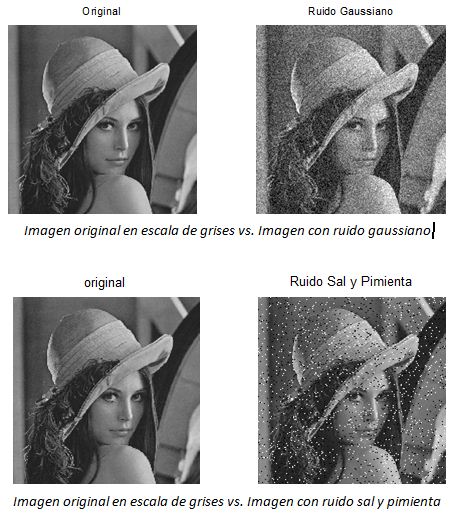 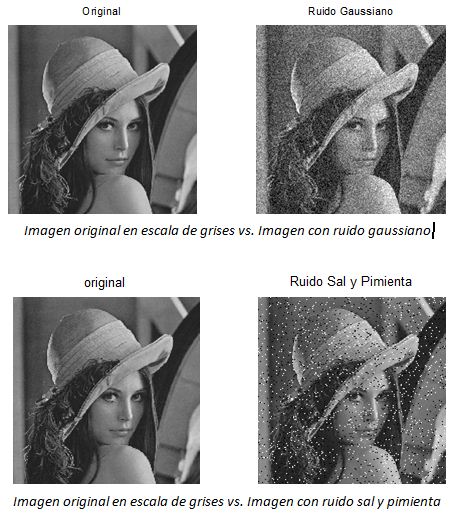 PROCESAMIENTO DIGITAL DE IMÁGENES EN MATLAB®
PROCESAMIENTO DIGITAL DE IMÁGENES EN MATLAB®
REDEES NEURONALES ARTIFICIALES
CARACTERÍSTICAS DE LAS REDES NEURONALES ARTIFICIALES.
TIPOS DE REDES NEURONALES UTILIZADAS EN EL PROYECTO.
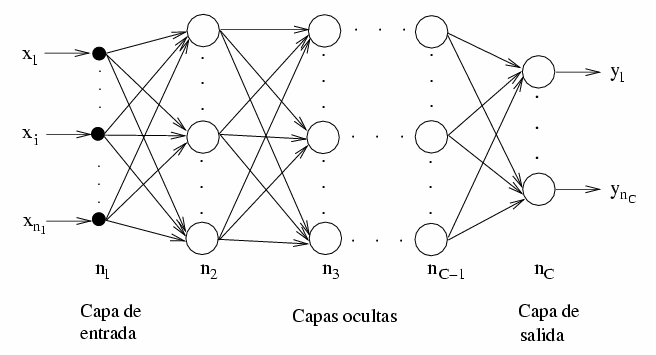 TIPOS DE REDES NEURONALES UTILIZADAS EN EL PROYECTO.
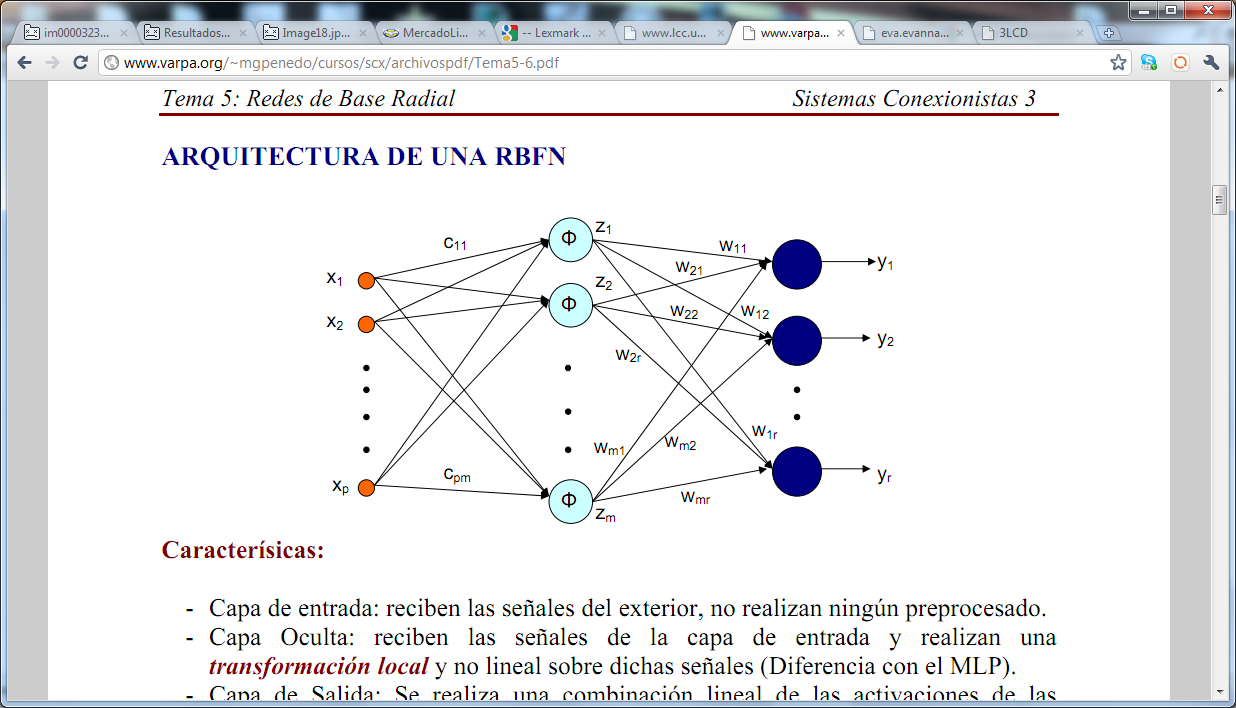 Similitudes y diferencias entre redes de base radial y perceptrón multicapa
Similitudes y diferencias entre redes de base radial y perceptrón multicapa
Similitudes
TIPOS DE REDES NEURONALES UTILIZADAS EN EL PROYECTO.
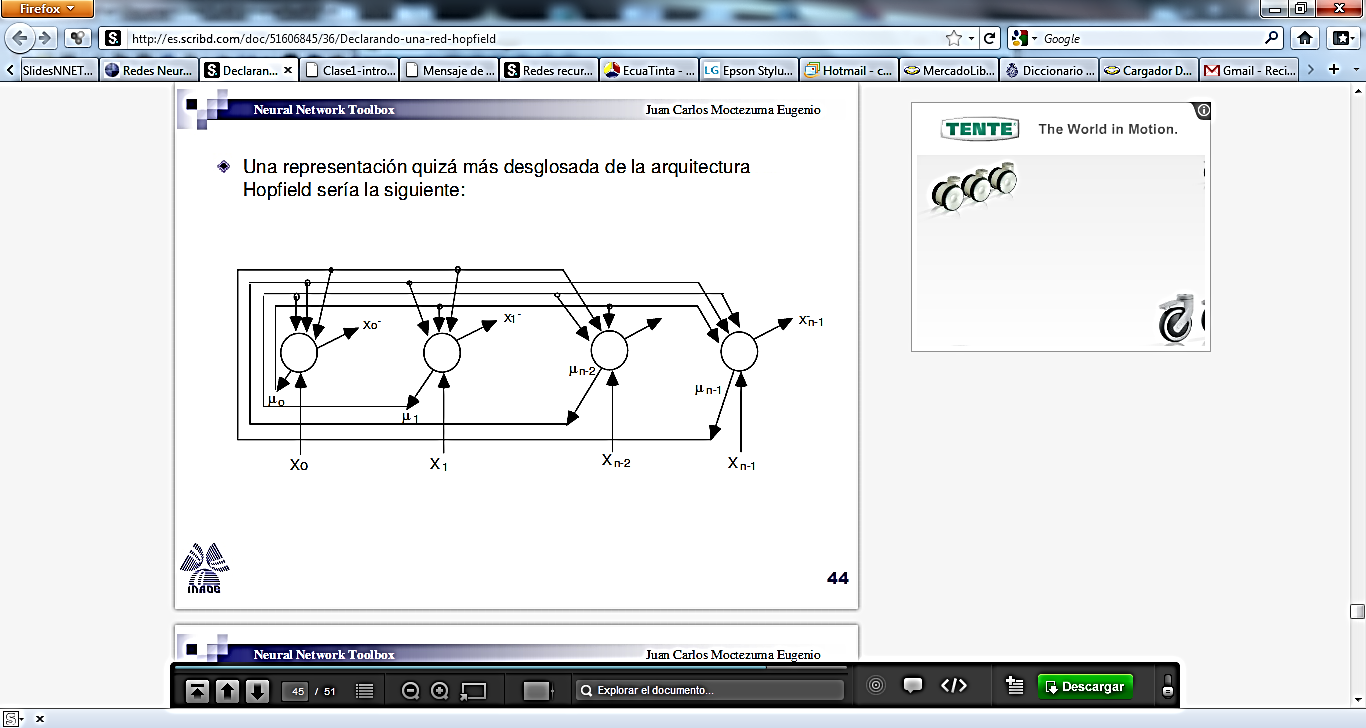 APLICACIÓN DE LAS REDES NEURONALES ARTIFICIALES
Reconocimiento de Patrones: Reconocimiento de caracteres impresos y manuscritos, reconocimiento del habla, reconocimiento de firmas.
Telecomunicaciones: Construcción de ecualizadores lineales y canceladores de ecos, anulación de ruido.
Banca y Finanzas: Asesoría de préstamos, concesión de créditos, evolución de precios, identificación de falsificaciones.
Medicina.- Análisis de electroencefalograma y electrocardiograma, diseño de prótesis, reconocimiento de células portadoras de cáncer.
Control y Optimización: Optimización y control de procesos, sistemas de control de calidad, modelamiento de procesos, etc.
Aplicaciones Militares: Guiado automático de misiles, análisis de situación de vuelo en combate aéreo.
DISEÑO E IMPLEMENTACIÓN DE ALGORITMOS
Extracción de la placa
DISEÑO E IMPLEMENTACIÓN DE ALGORITMOS
Segmentación de caracteres
Diseño de Redes neuronales
Redes perceptrón multicapa
Red de Letras				       Red de Números
Diseño de Redes neuronales
Redes de base radial
Red de Letras			        Red de Números
Diseño de Redes neuronales
APLICACIÓN DE CONTROL DE ACCESO
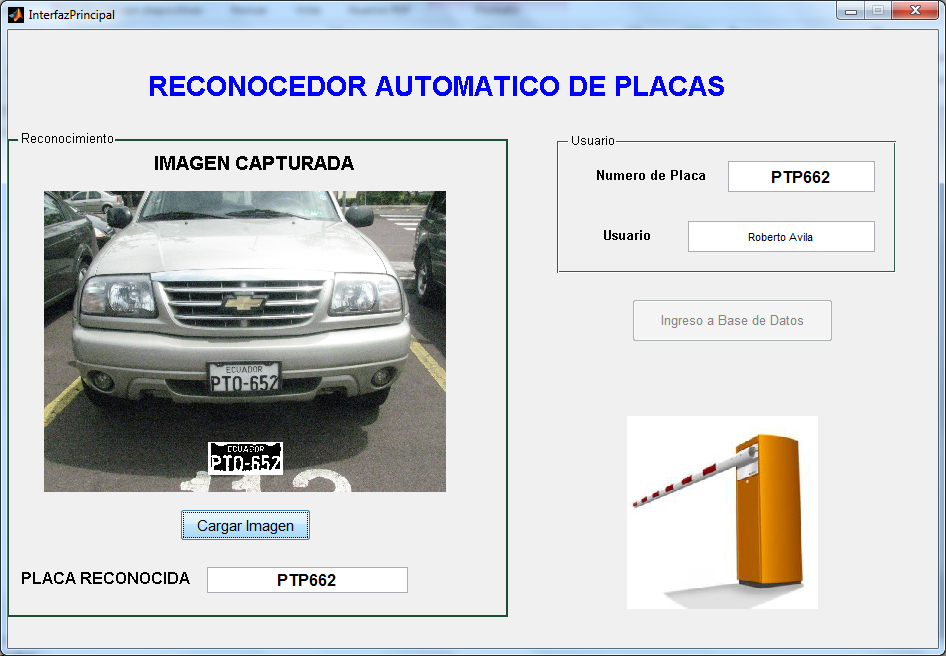 Pruebas y Resultados
Se ha dividido el proceso de reconocimiento de caracteres en tres etapas:
Se toma dos conjuntos de pruebas
Extracción de la Placa
Segmentación de Caracteres
Clasificación de caracteres de la placa mediante redes neuronales
Red Perceptrón Multicapa
Clasificación de caracteres de la placa mediante redes neuronales
Red de Base Radial
Clasificación de caracteres de la placa mediante redes neuronales
Red Hopfield
Comparación de Eficiencia de los diferentes tipos de redes neuronales
Conclusiones
Se logró diseñar una aplicación de control de acceso para vehículos mediante el uso de herramientas de procesamiento digital de imágenes, redes neuronales y base de datos, logrando resultados satisfactorios en la detección de la placa vehicular. 
 
El procesamiento de imágenes basado en operaciones morfológicas resultó eficiente ya que se pudo discriminar la zona de la placa basándose en las características morfológicas de la misma. 

Del análisis de pruebas se concluye que la etapa de segmentación de caracteres es la que presenta un mayor porcentaje de error, ya que la eficiencia de esta etapa es directamente proporcional al estado en que se encuentra la matrícula del vehículo, ya que muchas de estas poseen objetos ajenos a las características de la placa; adicionalmente, es importante resaltar que el grado de inclinación de la cámara también afecta la eficiencia del sistema.
Conclusiones
Las redes neuronales que mejores resultados presentaron fueron las tipo Hopfield y las perceptrón multicapa, a pesar de poseer una arquitectura y modo de funcionamiento diferentes, los dos tipos presentaron una buena capacidad de generalización ya que con 250 imágenes patrones  usadas para el entrenamiento se obtuvo un buen rendimiento para las 450 imágenes de prueba, demostrando que el conjunto de aprendizaje cumple los requerimientos de ser significativo y representativo.
 
En el caso de las redes neuronales de función de base radial, no se pudo crear una red cuyos resultados sean muy satisfactorios ya que es muy difícil determinar el valor de la constante de desviación para las funciones de activación.
 
Para la aplicación realizada se tomó como agentes de clasificación las redes neuronales perceptrón multicapa, debido que no necesitan de un número excesivo de neuronas para resolver un problema como en el caso de las redes de base radial y tipo Hopfield, esto es debido a que entre mayor sea el número de neuronas mayor es el número de pesos sinápticos de la red.

Para obtener un mayor rendimiento por parte de las redes neuronales, se debe incrementar el número de patrones de entrenamiento, debido a que entre mayor sea éste número, la red de adaptará sus pesos de forma más eficaz para la solución del problema.
Conclusiones
Debido a la no existencia de un método matemático que permita determinar la arquitectura óptima para los diferentes tipos de redes neuronales, la determinación de la misma se la realiza de manera heurística, obteniéndose resultados adecuados para solucionar un problema, sin ser esta necesariamente la solución más óptima. Siendo el proceso de diseño de la red altamente costoso en cuanto a tiempo se refiere. 

A pesar de que el tamaño y tipo de letra utilizados en las placas vehiculares son normados por la Comisión Nacional de Transito, se encontró casos en los que estas  poseían otro tipo de letra lo que dificulta el proceso de clasificación.